ALAN TANITIMI
METAL TEKNOLOJİSİ
Metal Teknolojisi alanı; metal ve metal alaşımlarının sıcak ve soğuk olarak şekillendirildiği, ısıl işlemlerin uygulandığı, kaynak uygulamalarının yapıldığı, mekanik ve otomatik yöntemlerle kesme, bükme, delme ve birleştirmelerin yapıldığı, metal ve plastik doğrama işleri, metal süsleme uygulamaları ve çelik konstrüksiyon işlerinin yapıldığı bir alandır.

Türkiye’de metal sektörü hızla gelişmekte ve büyümektedir. Ülkemizde küçük, orta ve büyük ölçekli işletmelerde çok sayıda nitelikli elemana ihtiyaç duyulmaktadır.
AlanIn AltInda Yer Alan Dallar
1- Kaynakçılık
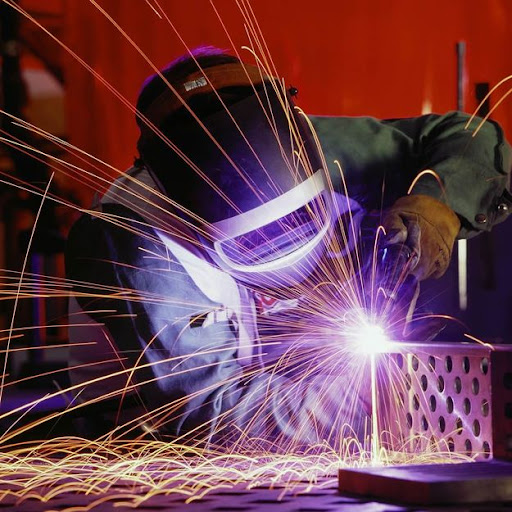 EĞİTİM VE KARİYER İMKÂNLARI
Meslek lisesinden sonra “Yükseköğretime Geçiş Sınavı”nda başarılı olanlar, lisans programlarına ya da meslek yüksekokullarının ilgili bölümlerine devam edebilirler. Ayrıca Mezun olan öğrencilerin ek puanları ile yerleşebilecekleri ön lisans programları da mevcuttur.
Eğitimini tamamlayarak iş hayatında gerekli yeterlilikleri kazanan meslek elemanları, Metal teknolojisi ile ilgili işletmelerde kariyer yapabilirler.
Bu mesleklerdeki elemanlar otomotiv, beyaz eşya ve bilişim teknolojisi ürünlerini imal eden fabrikalarda, tersanelerde, köprü ve baraj işlerinde, kendi atölyelerinde, kamu kurum ve kuruluşlarında açık veya kapalı ortamlarda çalışabilirler. Bulundukları işletmelerde, çalışanlarla iş birliği ve uyum içerisinde üretim yaparlar. Hareketli ve sabit mekanik sistemler tasarlayarak imal ederler. Çalışma ortamında iş güvenliği kurallarına uygun davranmalıdırlar.
Yerleşebilecekleri Ön Lisans ProgramlarI
LİSANS PROGRAMLARI
BİLİŞİM TEKNOLOJİLERİ
Bilişim Teknolojileri alanı, bilgisayar sistemlerinin yazılım ve donanım kurulumu yanında alanın altında yer alan Ağ İşletmenliği, Bilgisayar Teknik Servisi, Veritabanı Programcılığı ve Web Programcılığı dallarının yeterliklerini kazandırmaya yönelik eğitim ve öğretim verilen alandır.
Teknoloji hızla ilerledikçe Bilişim Teknolojileri alanına olan ihtiyaç daha da artmaya başlamıştır. Bu sebepten Bilişim Teknolojileri alanında bilgi sahibi olan bireylere ihtiyaç duyulmaktadır.
Anadolu Meslek Programı Bilişim Teknolojileri Dalları
Yazılım Geliştirme
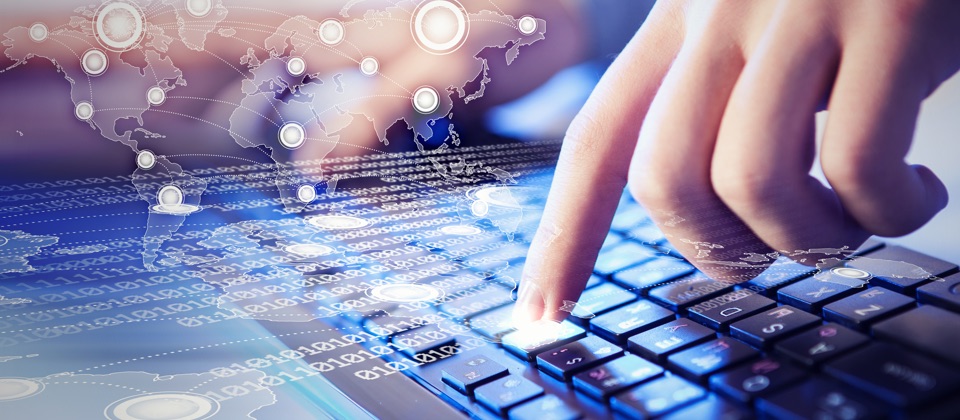 Meslek Elemanında Aranan Özellikler
Tasarım ve görsel yeterliliğine sahip,
Yabancı dil bilen,
Ekip içinde çalışabilen,
Sistemli düşünebilen,
Matematikle ilgili konularda başarılı,
Kendini yenileyebilen,
Araştırmacı,
Sabırlı ve dikkatli,
Bir konunun çözümlenmesi için yapılması gereken işlemleri bilgisayar diline aktarabilen kimseler olmaları gerekir.
Meslek Elemanında Aranan Özellikler
El ve güç aletlerini güvenli kullanma yeteneğine sahip
    Yabancı dil bilen
    Ekip içinde çalışabilen
    Sistemli düşünebilen,
    Matematikle ilgili konularda başarılı,
    Kendini yenileyebilen,
    Araştırmacı,
    Hassas çalışma tekniklerini kullanabilen,
    Sabırlı ve dikkatli,
    Bilgisayar ile anlaşabilme ve kontrol edilebilme özelliklerine sahip devreleri araştırabilme ve geliştirebilme yeteneğine sahip kimseler olmaları gerekir.
Meslek Elemanında Aranan Özellikler
Tasarım ve görsel yeterliliğine sahip,
Yabancı dil bilen,
Ekip içinde çalışabilen,
Sistemli düşünebilen,
Matematikle ilgili konularda başarılı,
Kendini yenileyebilen,
Araştırmacı,
İyi derecede tanımlama yeteneğine sahip,
Sabırlı ve dikkatli,
Verilerin saklanması için yapılması gereken işlemleri bilgisayar diline aktarabilen kimseler olmaları gerekir.
İş Bulma İmkanlarıKamu kuruluşları, bankalar ile özel sektöre ait firmalarda çalışabilirler. Ayrıca kendilerine ait özel iş yerleri de açabilirler
EĞİTİM VE KARİYER İMKÂNLARI
Meslek lisesinden sonra “Yükseköğretim Kurumları Sınavı”nda (YKS) başarılı olanlar, lisans programlarına ya da meslek yüksekokullarının ilgili bölümlerine devam edebilirler. Mezun olan öğrencilerin ek puanları ile yerleşebilecekleri ön lisans programları da mevcuttur.

Ağ işletmenleri, bilgisayar satış ve teknik destek firmaları, bankalar, sigorta şirketleri, ticari kuruluşlar, internet servis sağlayıcıları, internet yayıncılık şirketleri, radyo televizyon şirketleri, araştırma şirketleri, borsalar, ulaştırma, lojistik firmaları ve hizmet sektöründe yer alan kamu kuruluşlarında geniş iş imkânlarına sahiptir.
Yerleşebilecekleri Ön Lisans Programları
LİSANS PROGRAMLARI
ELEKTRİK- ELEKTRONİK TEKNOLOJİSİ
Elektrik-Elektronik Teknolojisi alanı, altında yer alan dallarının yeterliklerini kazandırmaya yönelik eğitim ve öğretim verilen alandır.

Elektrik-Elektronik Teknolojisi alanı bugün diğer tüm alanları geliştiren, temel ve üretken bir sanayiye dönüşmüş durumdadır.
Alan, bugün kendi tasarım ve teknolojilerini geliştirecek güce ulaşmıştır. Elektrik- Elektronik alanı birçok alanı etkilerken ekonomiye kendi üretimi, ihracatı ve istihdamıyla yaptığı birinci derece katkının yanında, diğer sektörlere olan etkileriyle ikinci derece katkılarda da bulunmaktadır. Bu alandaki teknoloji değişimleri ve kalite artışlarının, sektör ürünlerini girdi olarak kullanan birçok alanda kalitenin artmasına olumlu etkide bulunacağı anlamına gelmektedir.
ELEKTRİK- ELEKTRONİK TEKNOLOJİSİ ALANI DALLARI
ENDÜSTRİYEL BAKIM ONARIM
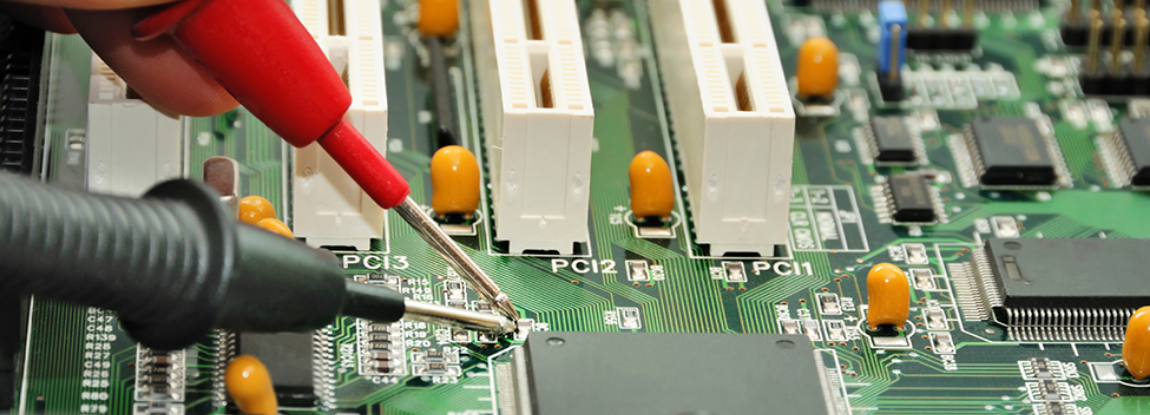 EĞİTİM VE KARİYER İMKÂNLARI
Meslek lisesinden sonra “Yükseköğretim Kurumları Sınavı”nda (YKS) başarılı olanlar, lisans programlarına ya da meslek yüksekokullarının ilgili bölümlerine devam edebilirler. Mezun olan öğrencilerin ek puanları ile yerleşebilecekleri ön lisans programları da mevcuttur.
Elektrik-Elektronik Teknolojisi alanında eğitim almış kişiler, kamuya veya özel sektöre ait işletmelerde çalışabilirler, kendi iş yerlerini de açabilirler.
Yerleşebilecekleri Ön Lisans ProgramlarI
LİSANS PROGRAMLARI
TESİSAT TEKNOLOJİSİ VE İKLİMLENDİRME
Tesisat Teknolojisi ve İklimlendirme alanı sıhhi tesisat, ısıtma ve doğal gaz bina içi tesisatı, ev ve ticari tip soğutucular, soğuk oda ve depolar, frigorifik araç ve araç klimaları, ev tipi klima cihazları ile iklimlendirme sistemlerinin montajı, devreye alınması, arıza ve bakım işleri ile ilgili yeterliklerini kazandırmaya yönelik eğitim ve öğretim verilen alandır.

Tesisat teknolojisi ve iklimlendirme; insanların yaşamlarını sürdürebilmesi için temel ihtiyaç olan suyu sağlıklı bir şekilde kullanmaları, ısınma ihtiyaçlarının karşılanması, kapalı ortamlarda insan hayatının daha rahat sürdürülmesi, sağlıklı çalışması, endüstri dallarında zorunlu olan hava şartlarının en uygun seviyelerde tutulması, gıda maddelerinin ve tıbbi ürünlerin, bozulmadan uzun süre muhafaza edilmesi işlemlerini kapsar ve hedefler.
Tesisat teknolojisi ve iklimlendirme sektörü, ülkemizde hızla yayılan ve genişleyen, sürekli ve dinamik bir gelişim içindedir. Bu özellikleri nedeni ile doğal gaz sektörü stratejik bir endüstri olarak ülkelerin yakın ilgisini çekmekte ve bu sektör için devletler tarafından özel planlamalar yapılmaktadır. Özellikle ülkemizde ısınma amacıyla kullandığımız doğal gazın dışa bağımlı olarak kullanılması, mevcut kaynaklarımızın kısıtlı oluşu ve doğal gazın özelliği itibarıyla diğer yakacaklardan birçok üstünlüğünün olması, doğal gazın etkili ve verimli kullanılması ile ilgili özel tedbirler alınmasını gerektirmektedir.
Gaz ve tesisat sektöründe, ülkemizde doğal gazın hızla yayılmasından dolayı büyük oranda istihdam açığı oluşmaktadır. Ayrıca gaz yakan cihazların imalatını yapan firmaların hızla kendilerini yenilemeleri ve teknolojinin gereklerine göre cihazlarını geliştirmeleri bu dalda büyük oranda servis elemanı ihtiyacını oluşturmaktadır.
Tesisat Teknolojisi Ve İklimlendirme Alanı Dallari
Tesisat Ve Enerji Sistemleri
Soğutma Ve İklimlendirme Sistemleri
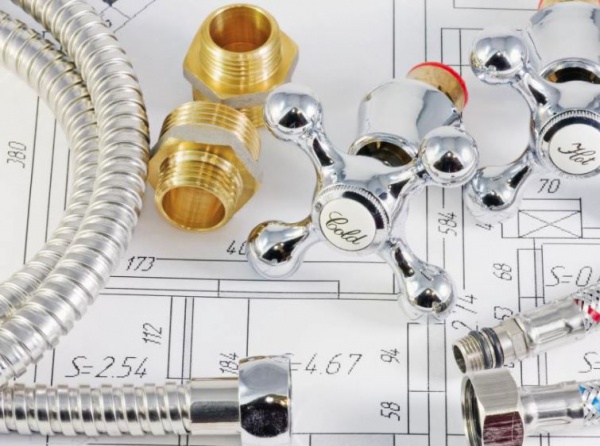 Tesisat Teknolojisi ve İklimlendirme alanı sıhhi tesisat, ısıtma ve doğal gaz bina içi tesisatı, ev ve ticari tip soğutucular, soğuk oda ve depolar, frigorifik araç ve araç klimaları, ev tipi klima cihazları ile iklimlendirme sistemlerinin montajı, devreye alınması, arıza ve bakım işleri ile ilgili yeterliklerini kazandırmaya yönelik eğitim ve öğretim verilen alandır.

Tesisat teknolojisi ve iklimlendirme; insanların yaşamlarını sürdürebilmesi için temel ihtiyaç olan suyu sağlıklı bir şekilde kullanmaları, ısınma ihtiyaçlarının karşılanması, kapalı ortamlarda insan hayatının daha rahat sürdürülmesi, sağlıklı çalışması, endüstri dallarında zorunlu olan hava şartlarının en uygun seviyelerde tutulması, gıda maddelerinin ve tıbbi ürünlerin, bozulmadan uzun süre muhafaza edilmesi işlemlerini kapsar ve hedefler.
Yerleşebilecekleri Ön Lisans-lisans ProgramlarI
İnşaat teknolojileri
Günümüzde tek katlı yapılardan gökdelenlere kadar farklı amaçlarla yapılan binalar, barajlar, otoyollar, fabrikalar, köprüler, viyadükler, tüneller gibi çeşitli amaçlara hizmet eden yapılar modern yapı teknolojileri kullanılarak inşa edilmektedir. Bu yapılar;

1- Müstakil evlerden toplu konutlara ve çok katlı yapılara kadar her tipteki evler,

2- Kara yolları, otoyollar, demir yolları, köprüler, tüneller, viyadükler, metrolar vb. yapılar,

3- Kanallar, barajlar, bentler, göletler, hidroelektrik santralleri vb. su yapıları olarak sınıflandırılabilir.
İnsanlık var olduğu sürece yaşayacak sektörlerin başında inşaat sektörü  teknoloji ile birlikte inşaat sektörü de kalite ve hız kazanmaktadır. Deprem riskinin yüksek olduğu ülkemizde kaliteli bina inşaatı önem taşımaktadır. Firmaların sahip olduğu mühendislik kapasitesi ve çalıştırdıkları nitelikli iş gücü, yapılan işlerin kalitesinin en önemli belirleyicisidir. Kaliteli eğitim almış nitelikli iş gücü, sektörde büyük ölçekli ve kapasiteli firmalarda kolaylıkla iş bulabilmektedir.
İnşaat teknolojileri dallari
Mimari Yapı Teknik Ressamlığı
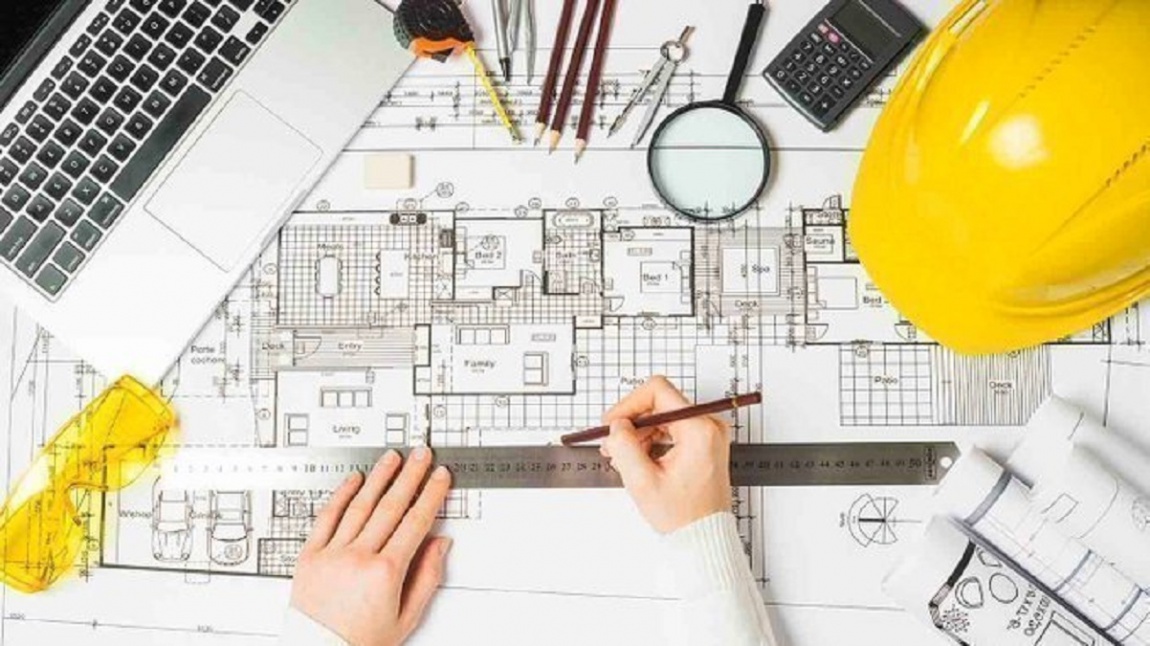 EĞİTİM VE KARİYER İMKANLARI
Meslek lisesinden sonra “Yükseköğretim Kurumları Sınavında” (YKS) başarılı olanlar lisans programlarına ya da meslek yüksekokullarının ilgili bölümlerine devam edebilirler. Mezun olan öğrencilerin ek puanları ile yerleşebilecekleri ön lisans programları da mevcuttur.

Eğitimini tamamlayarak iş hayatında gerekli yeterlilikleri kazanan meslek elemanları, İnşaat Teknolojisi alanı ile ilgili işletmelerde kariyer yapabilirler.

Yapı ve inşaat alanında eğitim alan bireyler çalışmalarını hem kapalı mekânlarda hem de açık havada yürütürler. Yapı ve mimari alanında tüm çalışanlar görevlerini yaparken diğer çalışanlarla etkileşimde bulunmak ve görevini eş güdüm hâlinde yürütmek durumundadır.
İnşaat sektöründeki mesleklerde iş bulma olanakları oldukça fazladır. İşsizlik oranı yüksek olan ülkemizde, vasıfsız elemanların (eğitilerek) inşaat alanında çalışmaları sağlanabilir.

İnşaatta çalışma dönemleri inşaat mevsimiyle sınırlı kalmakta ve iş yoğunluğu bu dönemde artmaktadır.

Sektörde giderek daha fazla büyük ölçekli işletmenin oluşumuna yol açan bir yoğunlaşma eğilimi gözlenmektedir. Özellikle Türk inşaat firmalarının yurt dışında iş almaları bu meslek için yurt dışında da çalışma imkânını beraberinde getirmektedir
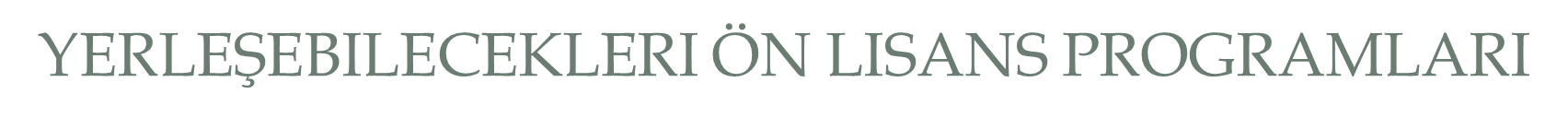